RFP differences continued
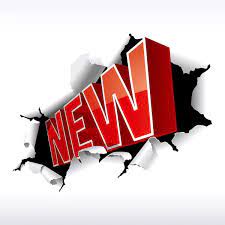 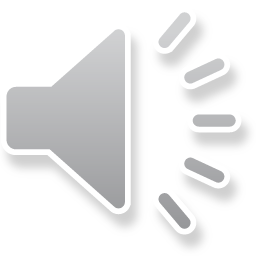 Potentially Eligible Pre-ETS – each will have a designated case service code
Functional Capacities Evaluation
Travel for Provision of CRS Services
Deaf and Blind Services
Supported Employment Quality Wage Incentive
Supported Employment Youth Codes
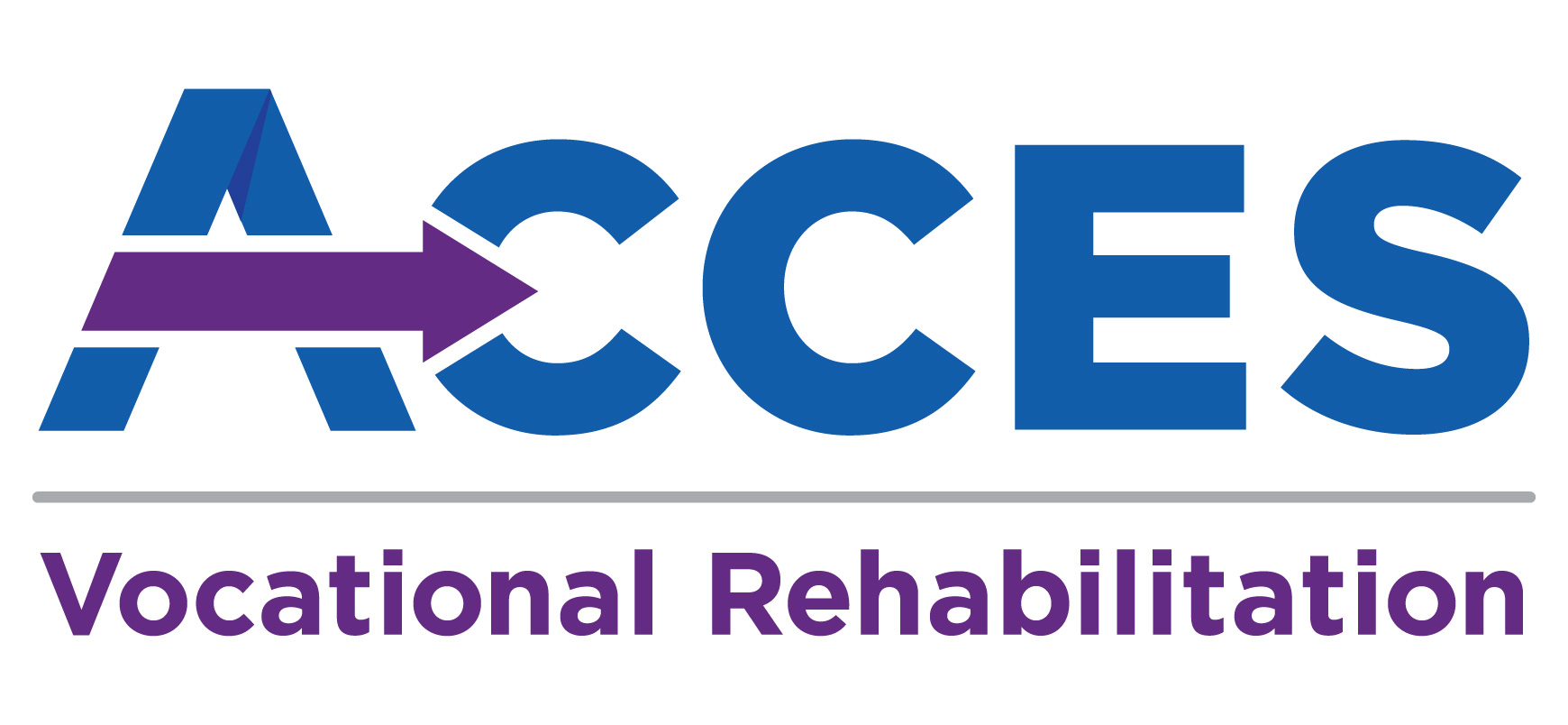 Introduction to changes in case services
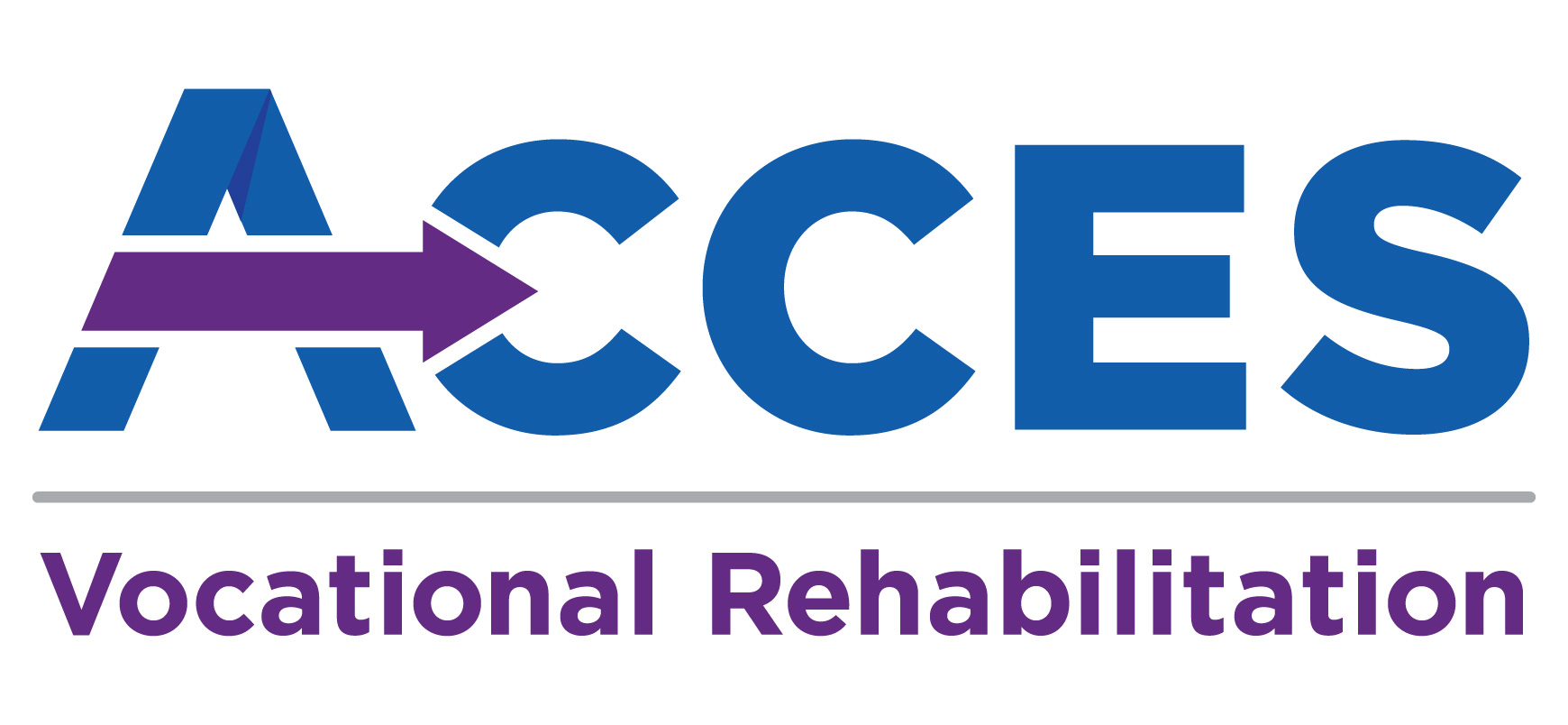 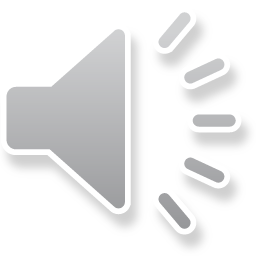 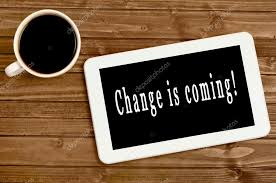 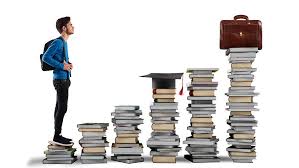 Pre-employment Transition Services (Pre-ETs) Attachment 1A
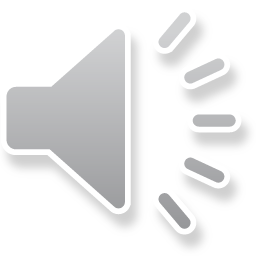 Potentially Eligible Pre-ETS will be included in this RFP.
Rates for all services have substantially increased.
Unit of service has been reduced to 30 minutes for the majority of services.
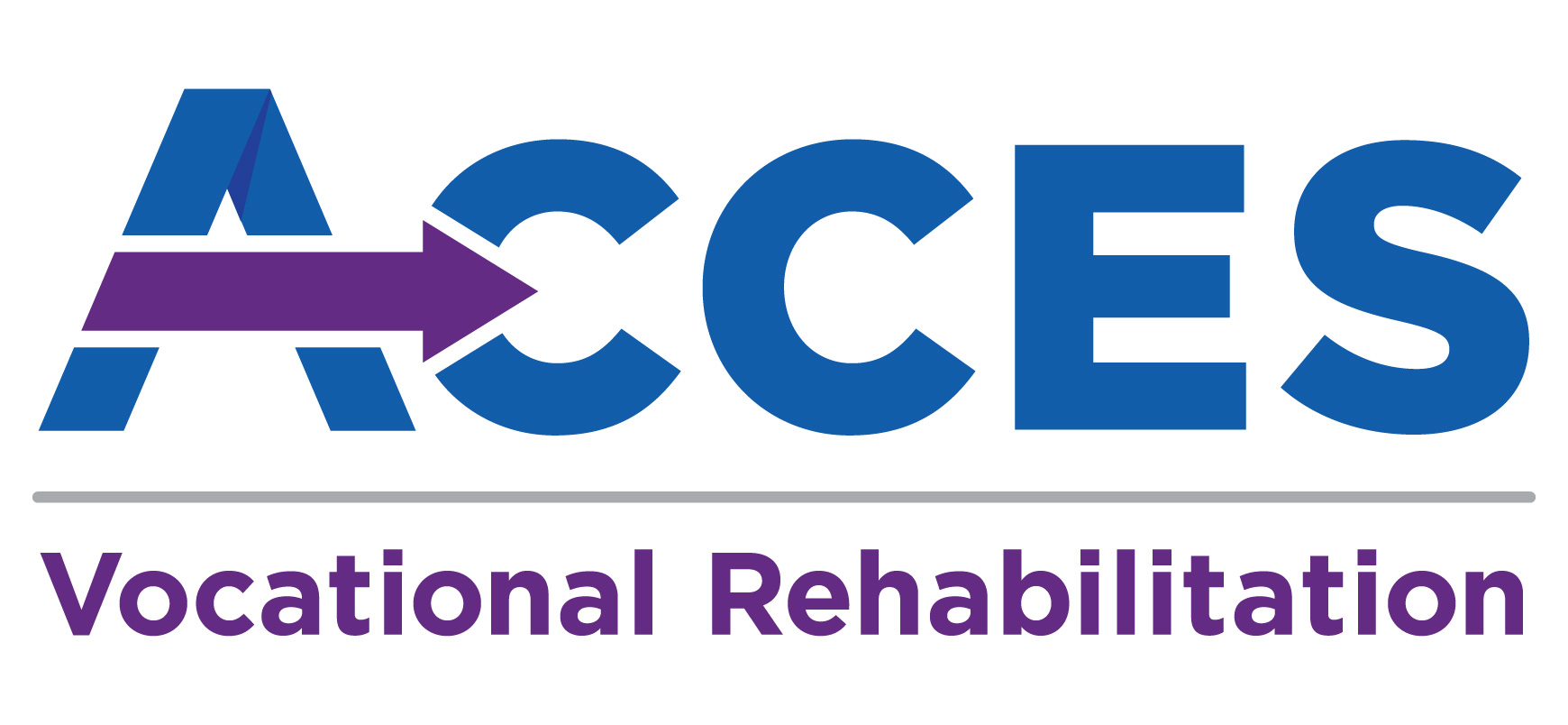 Entry ServicesAttachment 1B
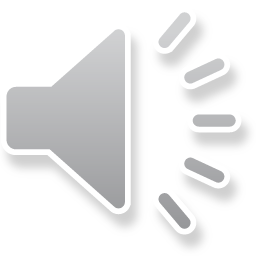 Entry Service 1: Services to Groups (often referred to as Group Orientation) Entry Service 2: Services to Individuals 

Both services will be authorized and vouchered through the Aware Vendor Portal.
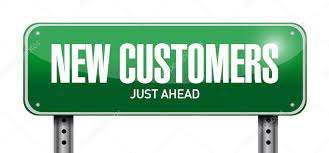 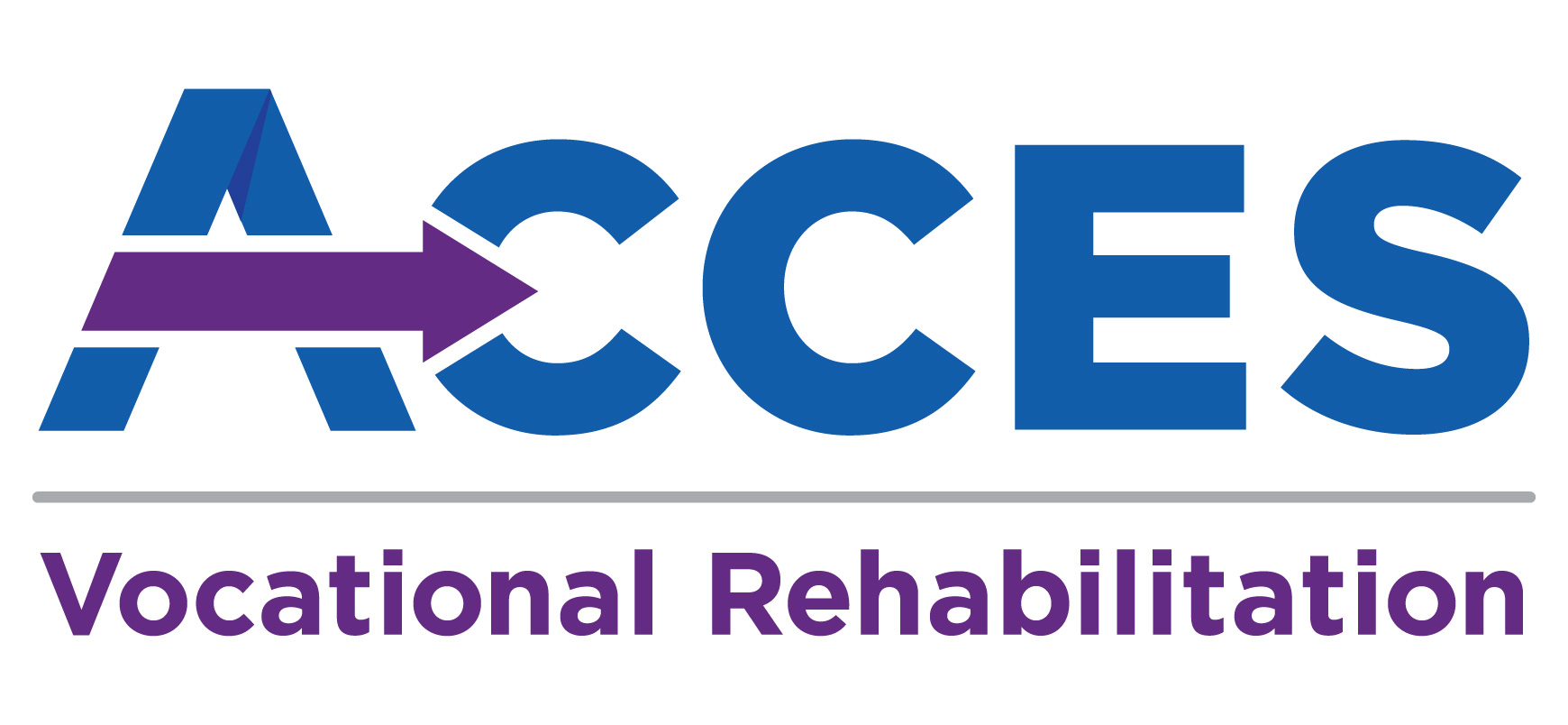 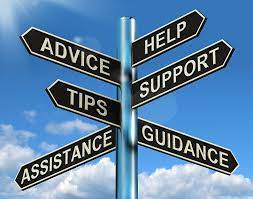 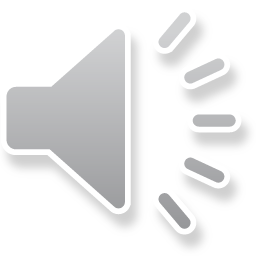 Assessment ServicesAttachment 1C
New service added to this category – Functional Capacities Evaluation, case service code 052x, which has a statewide rate of $850 per each completed evaluation.
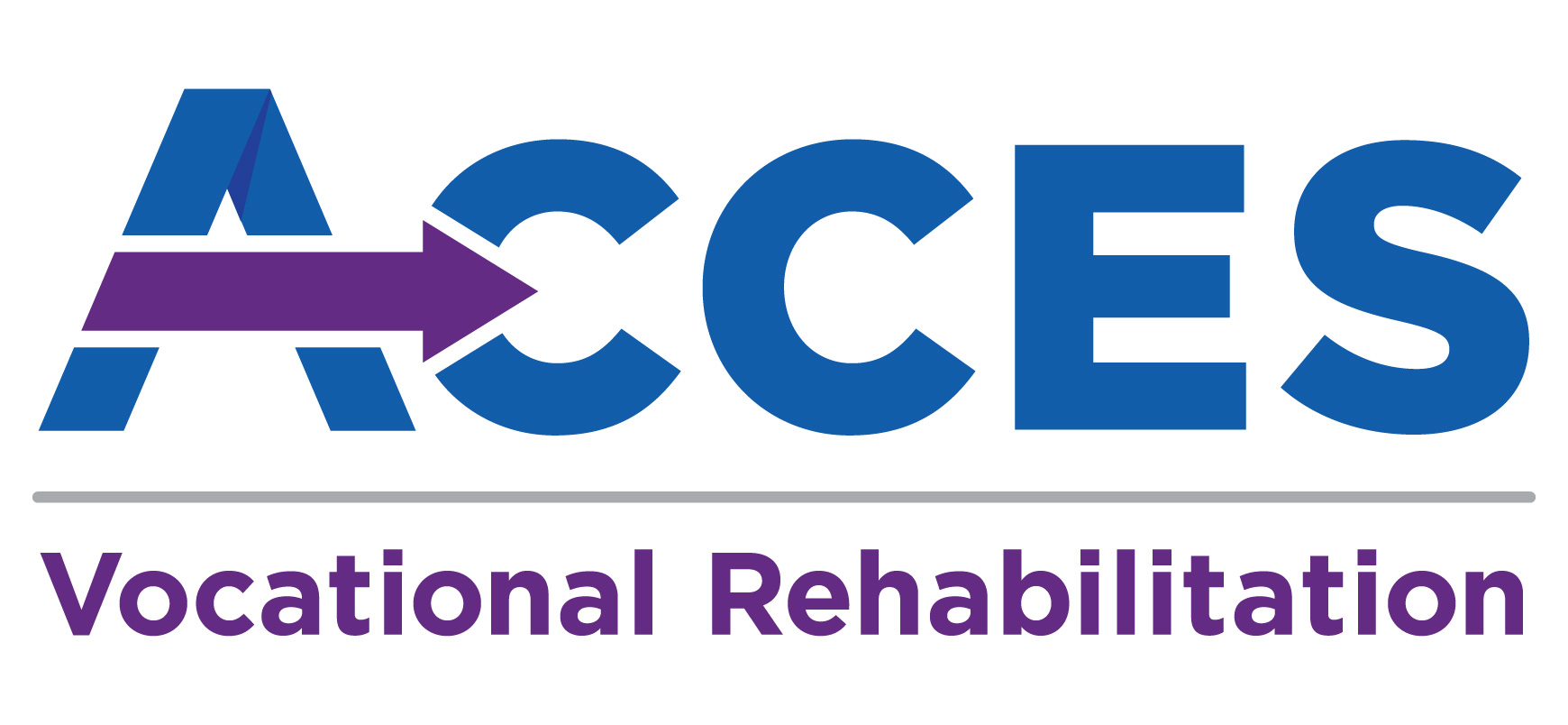 Employment Preparation Services Attachment 1D
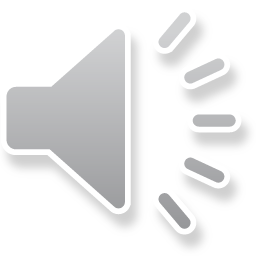 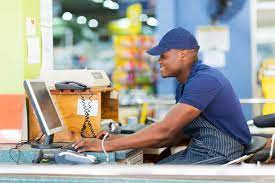 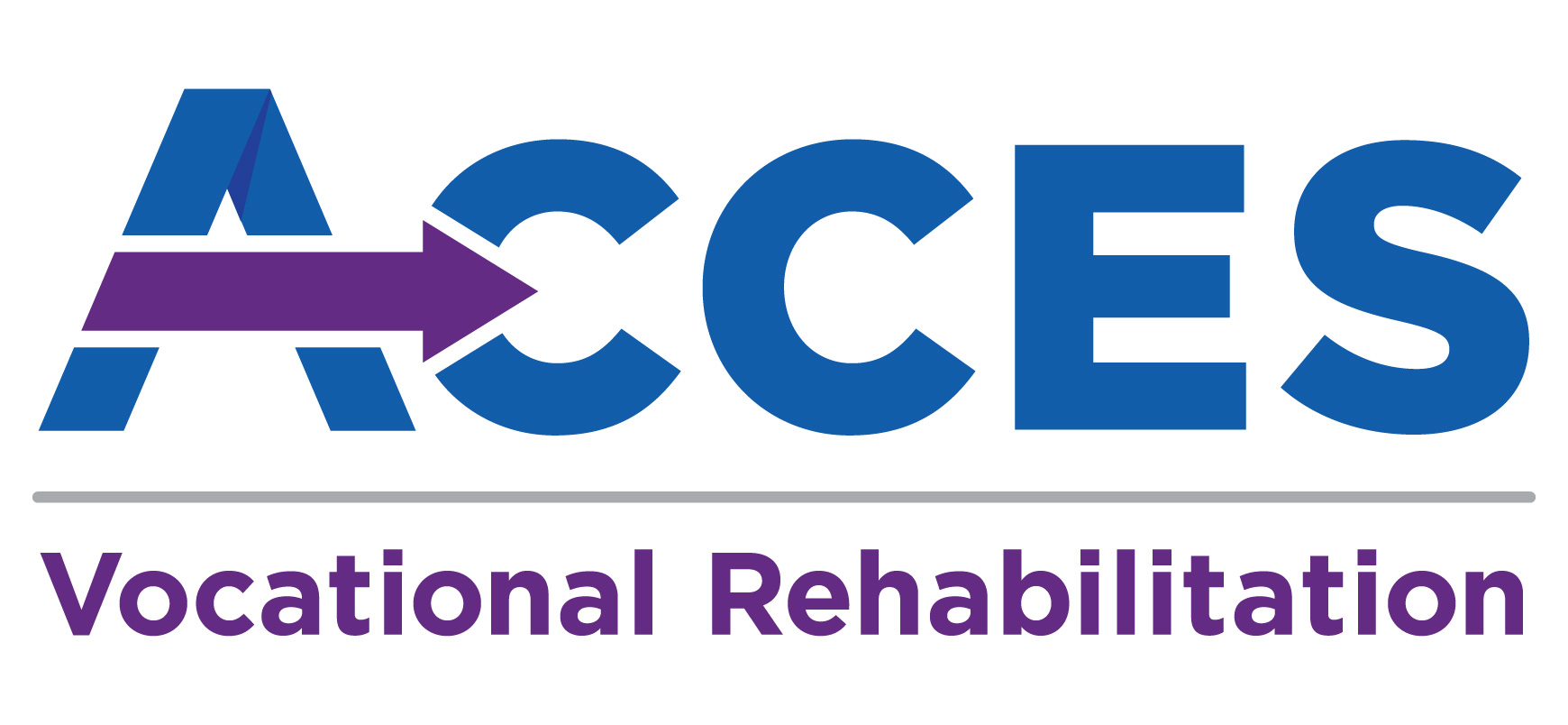 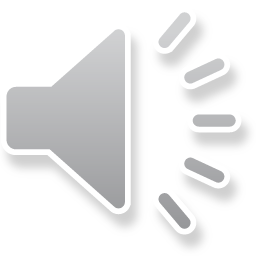 Additional time for report submission will be given, for services that require a copy of a paystub.
Deaf and Blind Services
Non-billable monthly report
Job Placement ServicesAttachment 1E
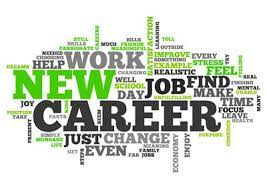 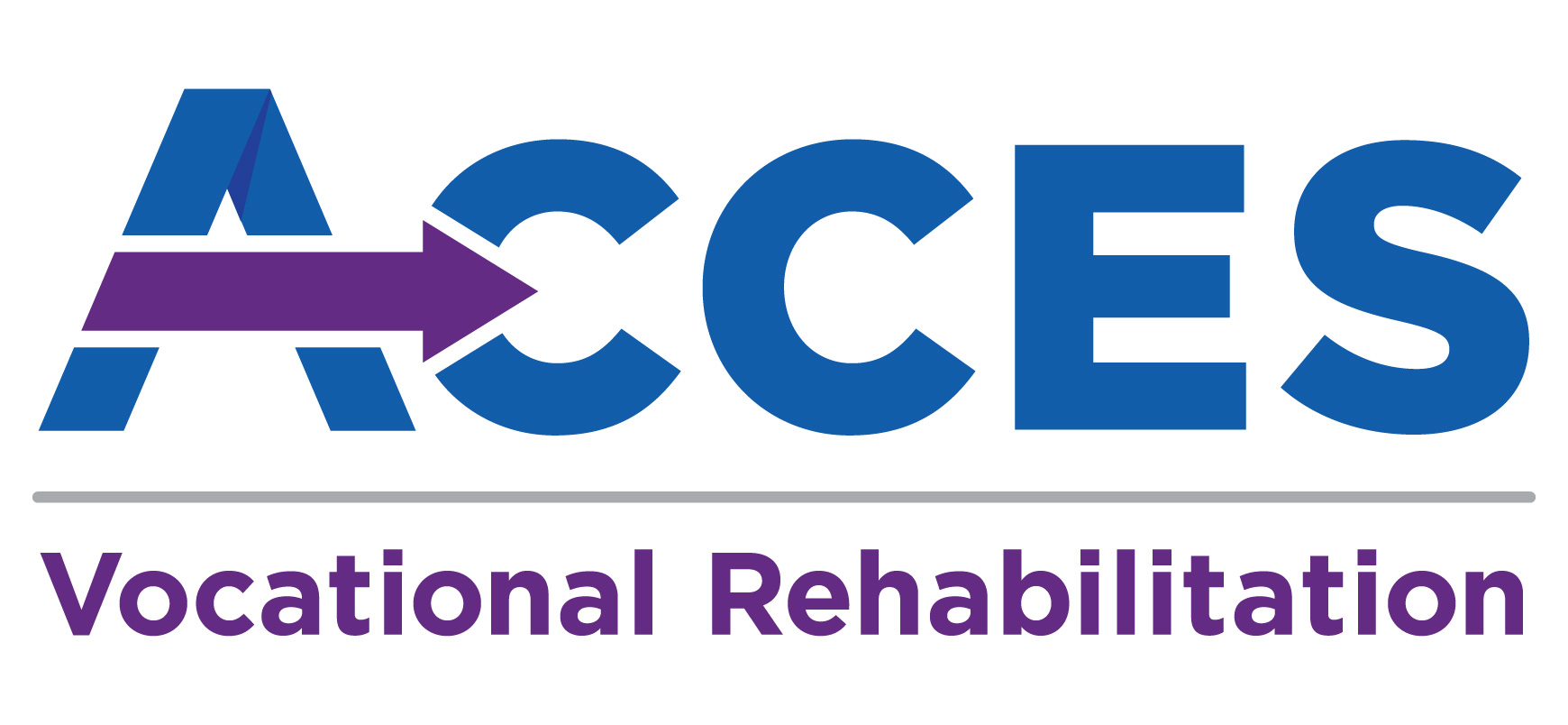 Supported EmploymentAttachment 1F
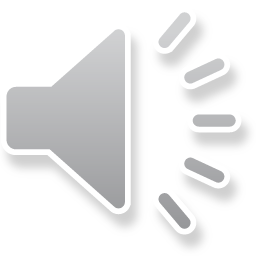 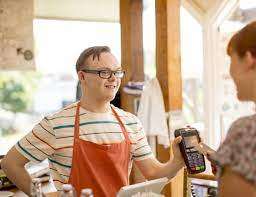 Additional youth case service codes for customers under 25 years of age.
Quality Wage Incentives
Stabilization Milestone
Elimination of Claim for Payment and Quarterly Rosters.
Use of ACCES-VR Supported Employment Extended funding, for all customers through case closure.
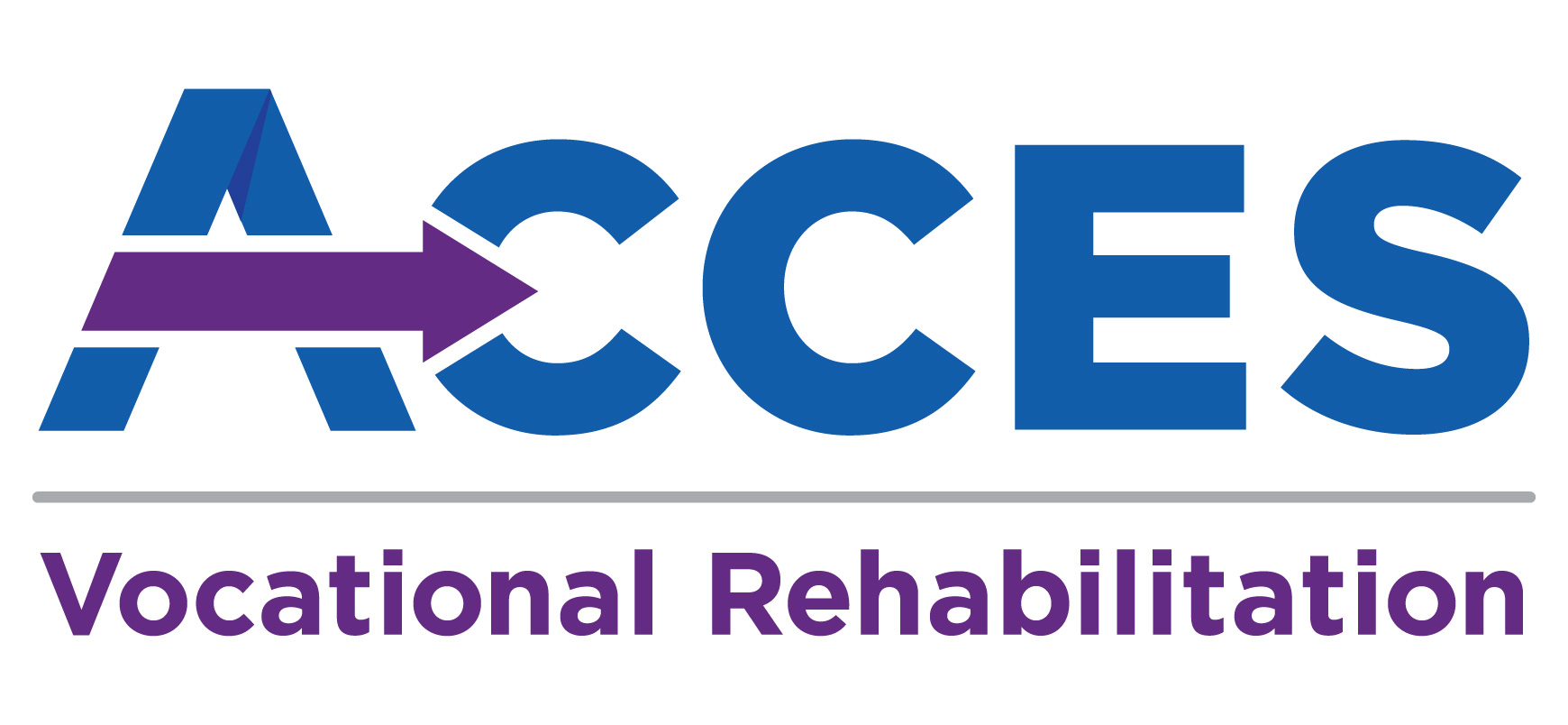 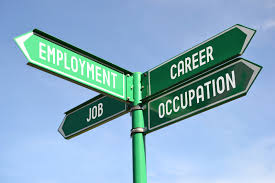 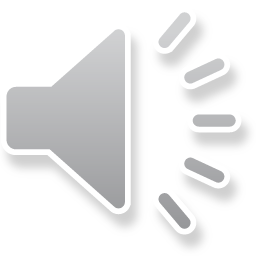 Supported Employment Pre-Employment Assessment/Job Development 572x&Supported Employment Intensive Services Job Placement Services 573x and 1573x (Youth under age 25)
Removed situational assessment from this service category.
Non-billable monthly report
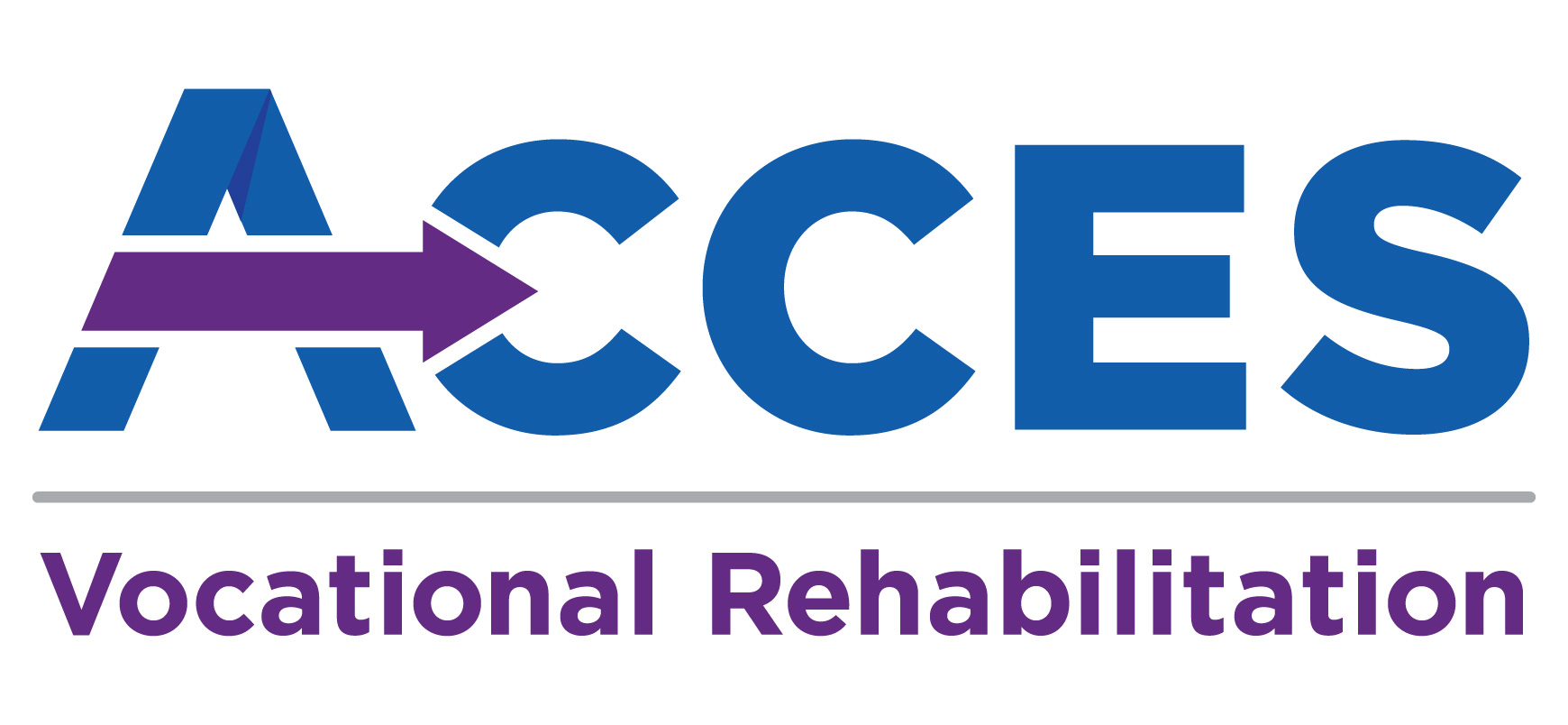 Supported Employment Stabilization 574x and 1574x (Youth under age 25)
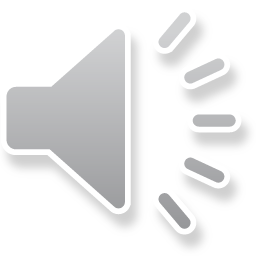 Stabilization is the start of SE Extended Services.
ACCES-VR SE extended funding (either 582x SE Extended Services for Youth or 578x SE Extended Services for Adults) will be utilized for the first 90 days of employment, post stabilization for all customers.
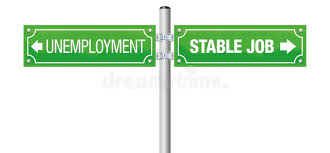 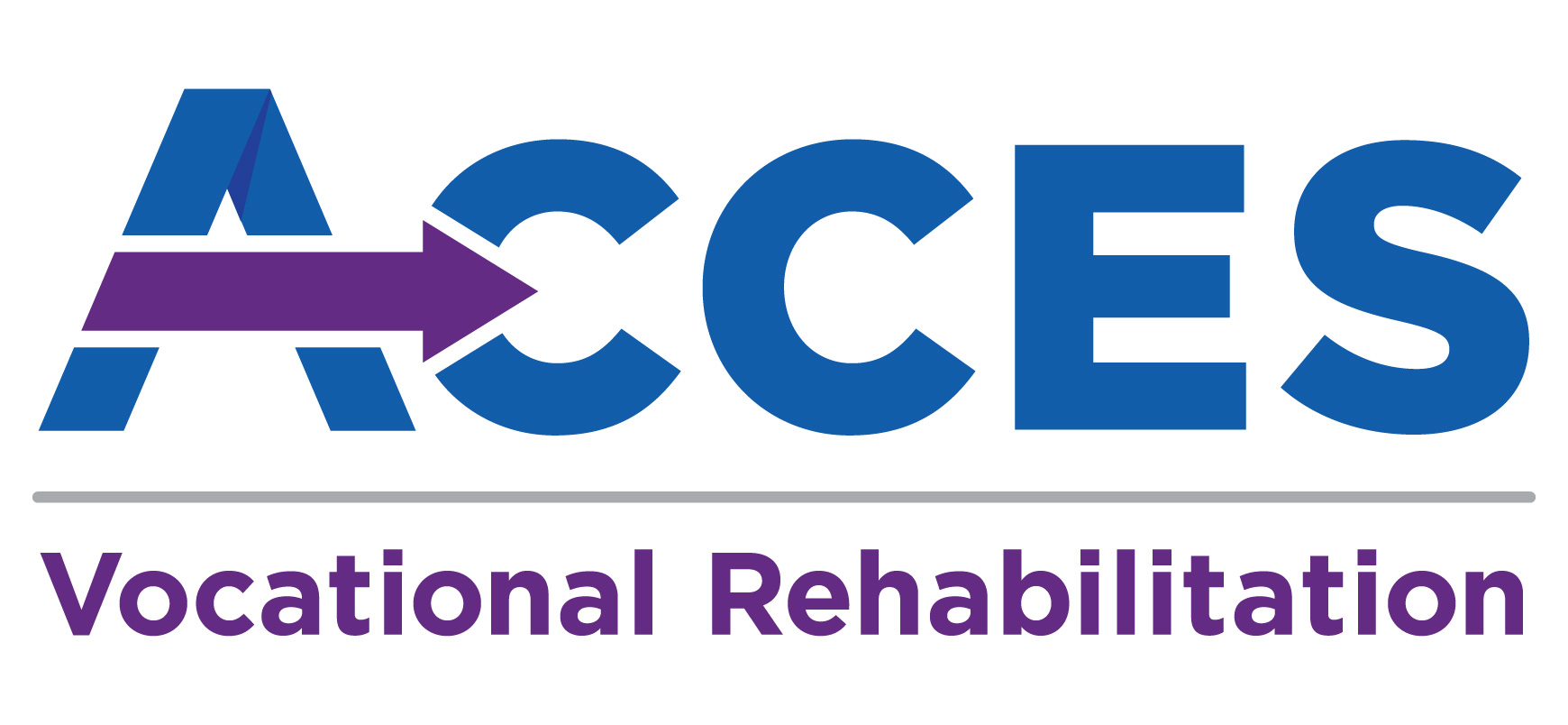 Supported Employment Job Retention 575x and 1575x (Youth under age 25)
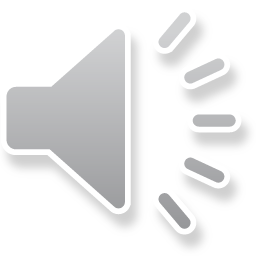 These services remain milestone payments for the first 90 days of employment post stabilization. 
Report is due within 30 business days of the service being provided.
Case closure remains a minimum of 90 days post stabilization.
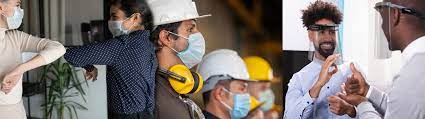 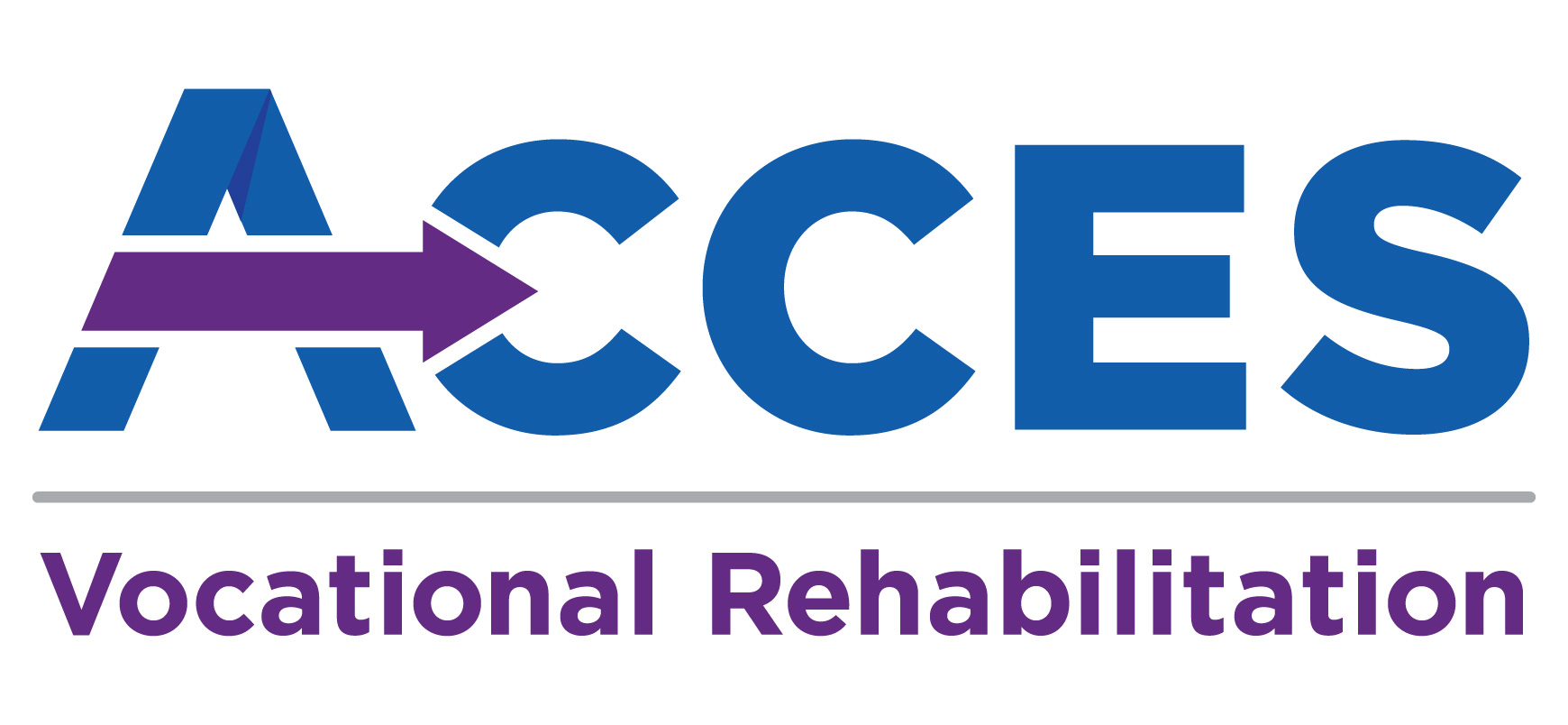 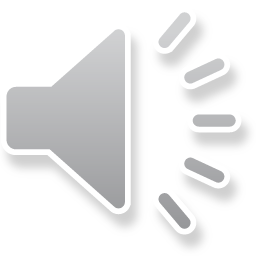 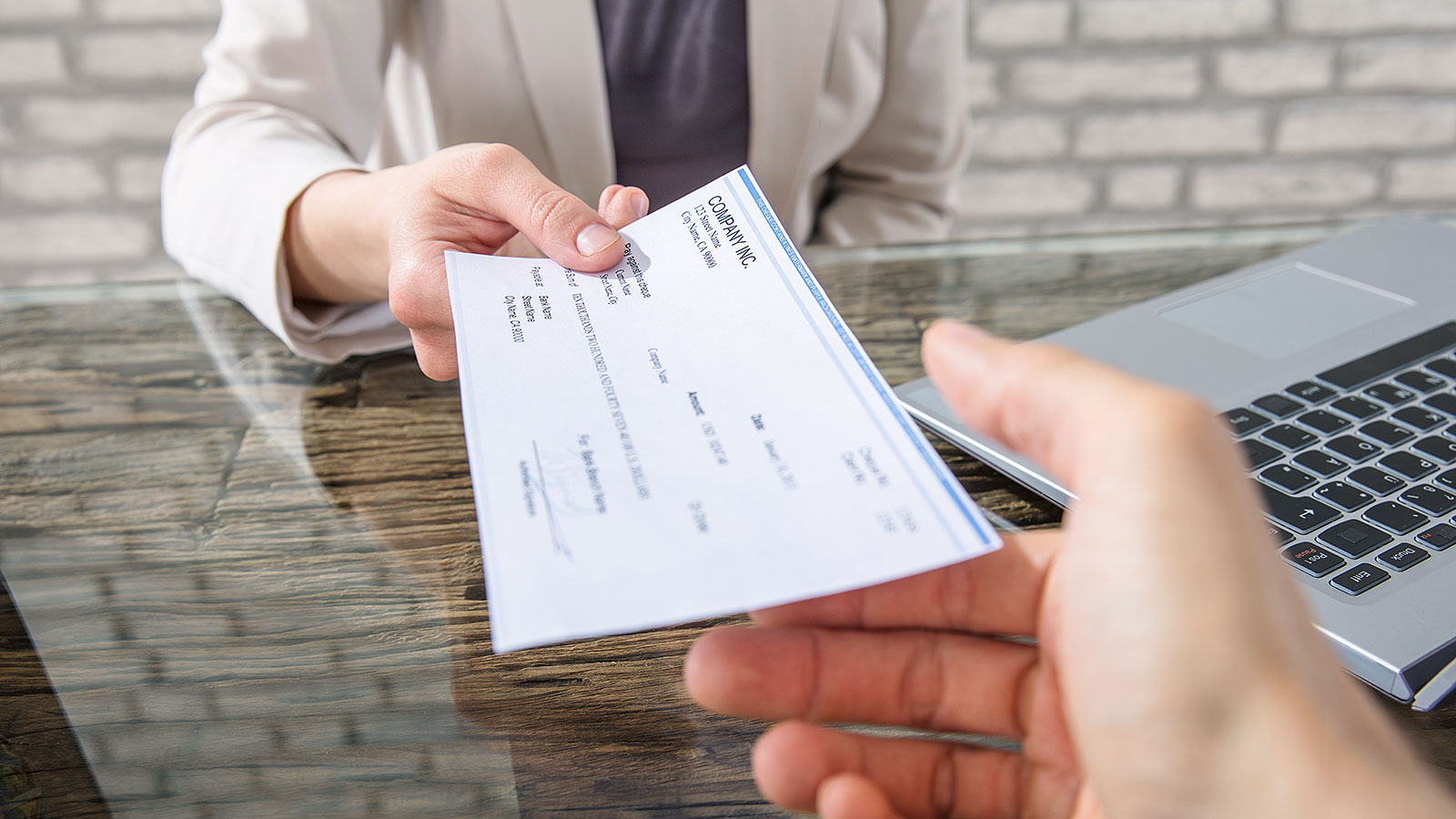 Supported Employment Quality Wage Incentive577x
New Service
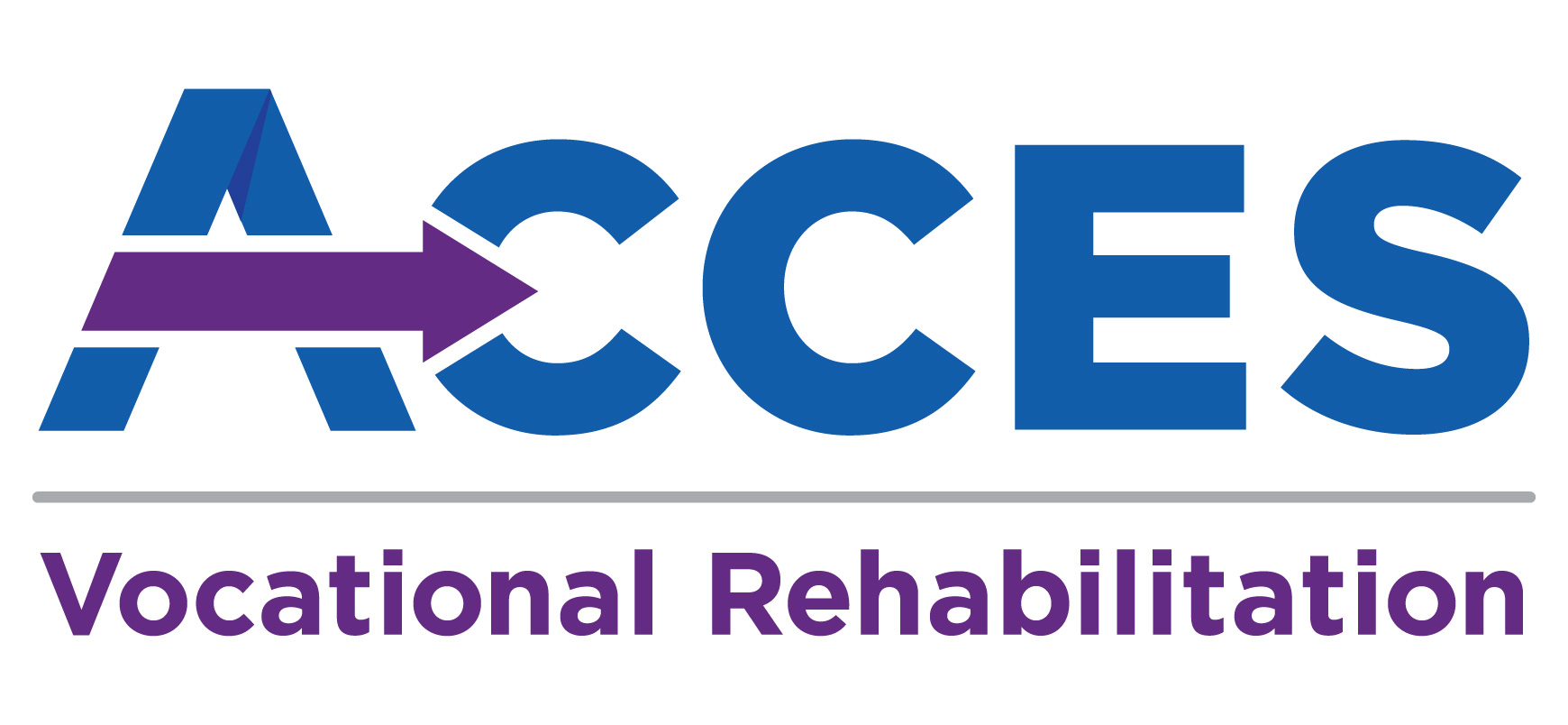 Supported EmploymentExtended Services for Adults 578x
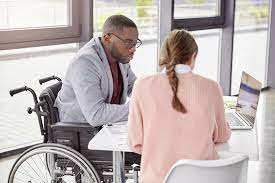 Elimination of Claim for Payment and Quarterly Rosters.
Provided for all adult customers receiving Supported Employment services through case closure.
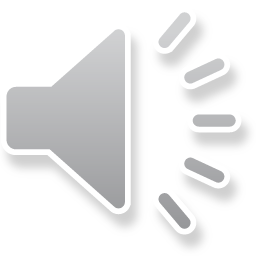 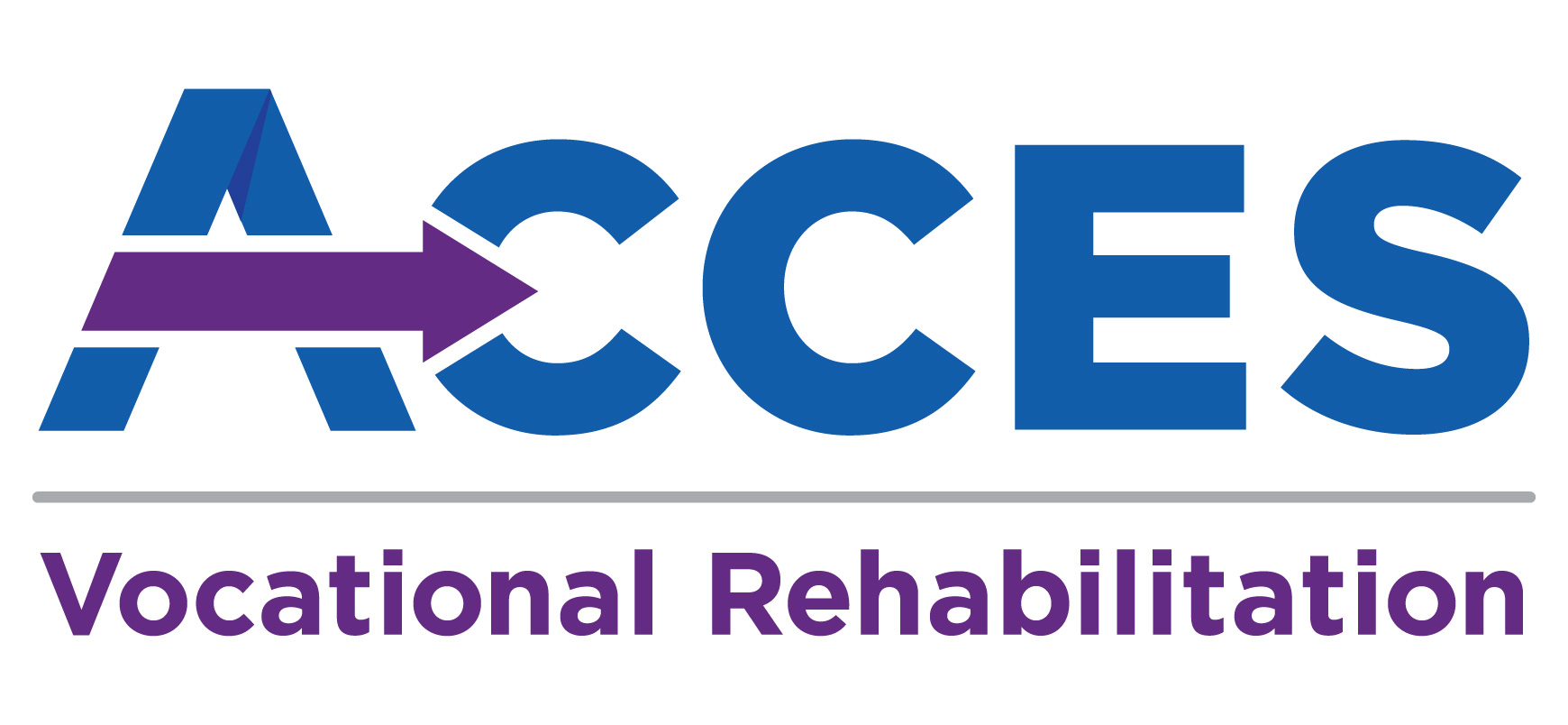 Supported Employment 582x (Youth under the age of 25)
No change to this service from CRS2
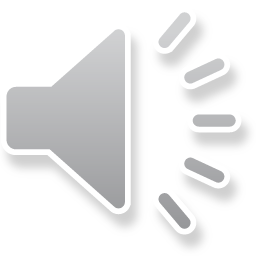 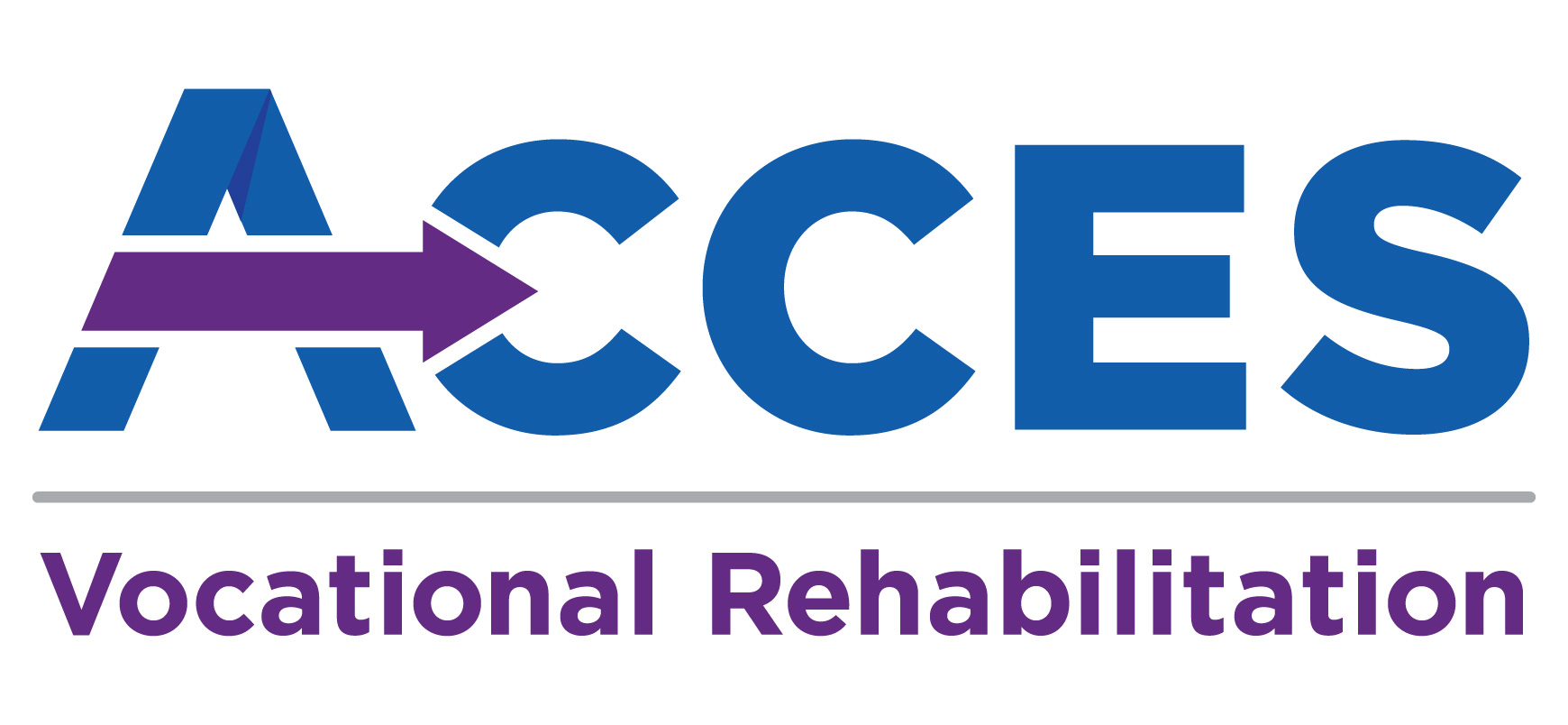 Adjunct Services Attachment 1I
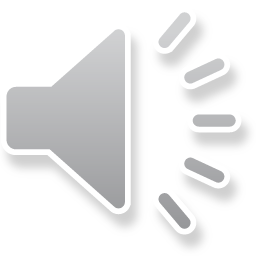 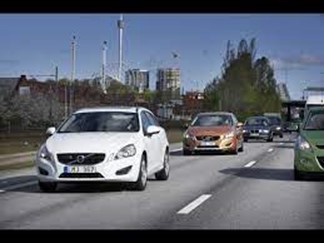 Newly revised service - 142x Vendor Travel has been moved to Adjunct Services
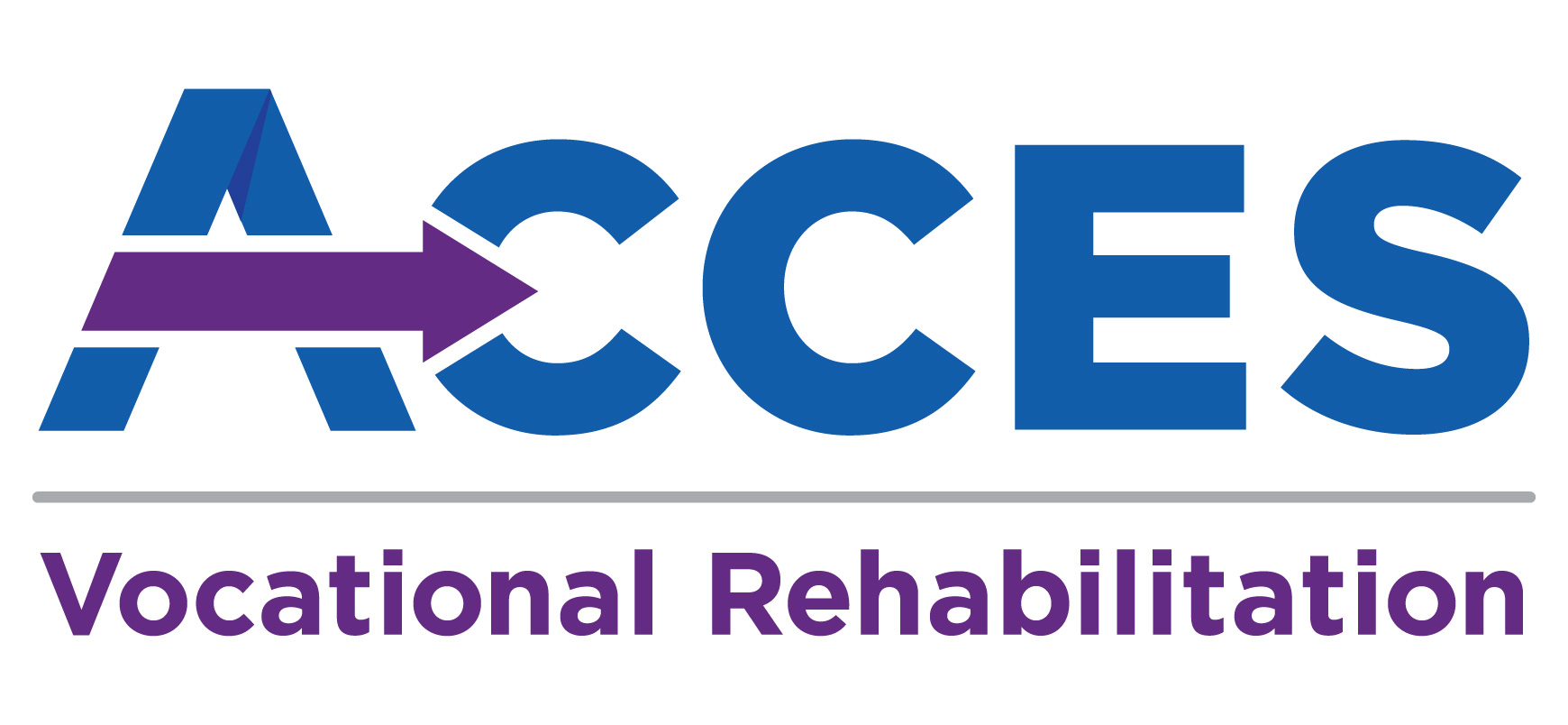 Method of Award
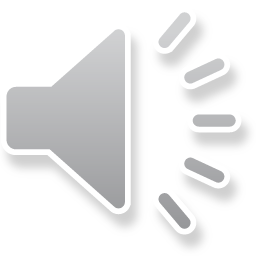 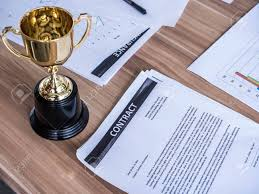 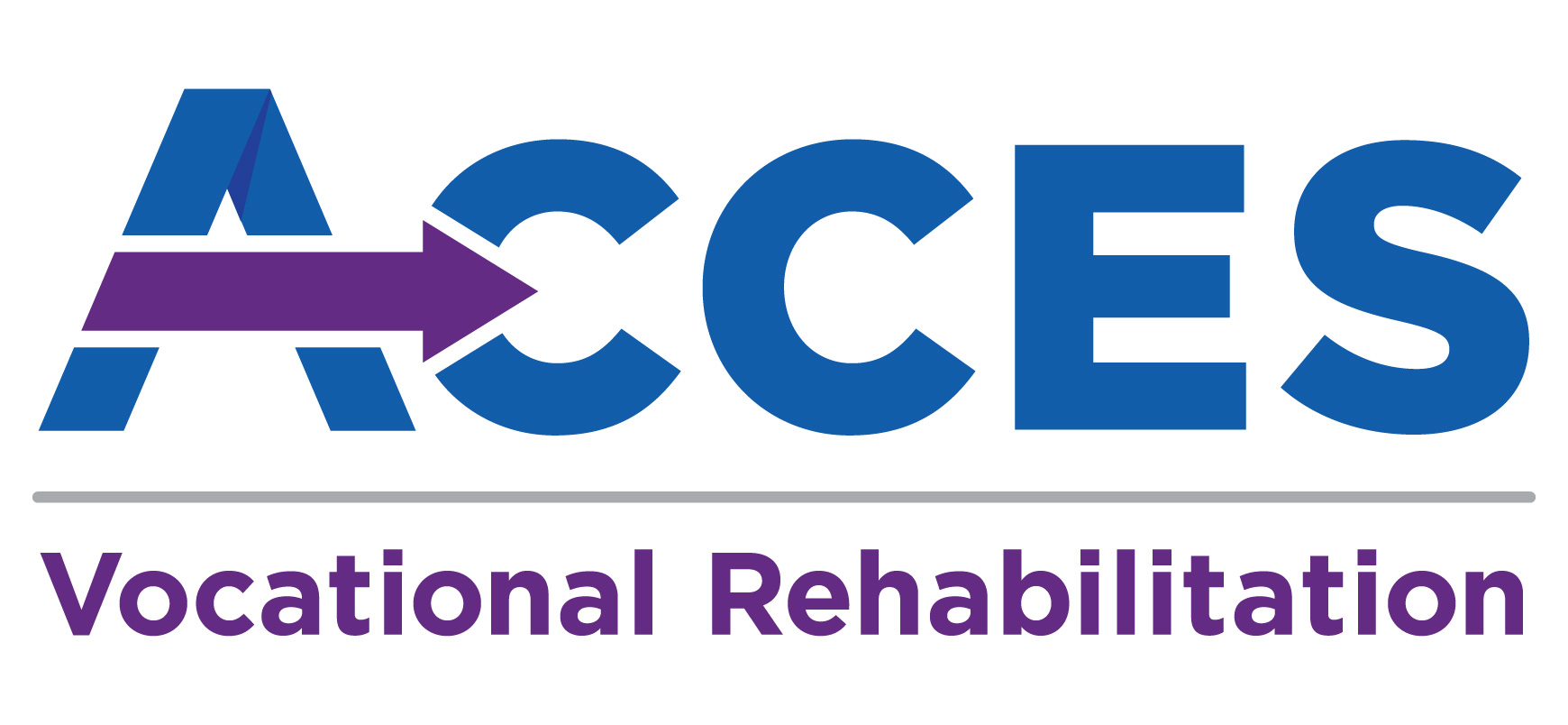 Method of Award – Overview
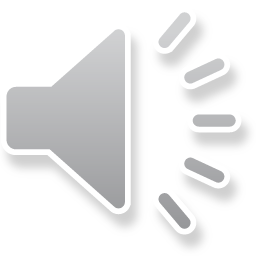 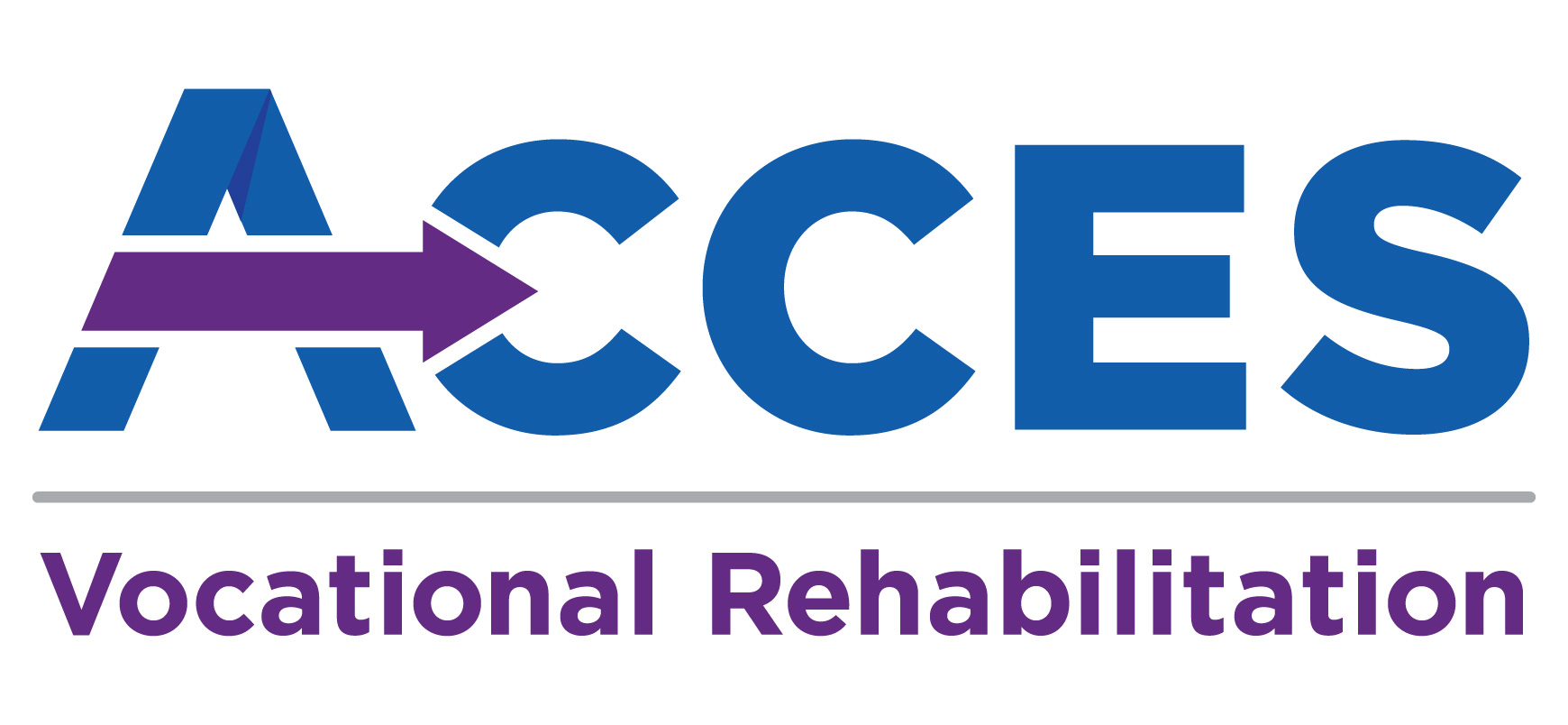 Method of Award- Existing Vendors
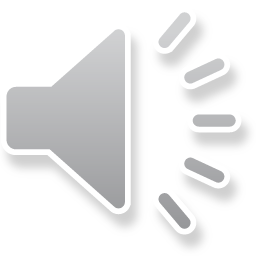 Year 1 Allocation

Supported Employment Intensive
For each case service code, average highest two years to determine units
Multiply units by rate listed in RFP
Minimum of $10,000 allocated in this category
Supported Employment Extended
Same number of units billed and paid in most recent closed out year
Supported Employment Extended for Youth
Average highest two years to determine units
A unit is defined as two visits per month for a full year for one customer. 
Core Rehabilitation Services
For each case service code, average highest two years to determine units
Some services have been redefined in this RFP, so units will be converted
Multiply units by rate listed in RFP
Minimum of $10,000 allocated in this category
Potentially Eligible
Utilization based on highest annual units used
Units converted to align with new rate structure
Multiply units by rate listed in RFP
Minimum of $10,000 allocated in this category

Year 2-5 Allocation

Multiply previous year by 1.03 to account
      for estimated COLA increases
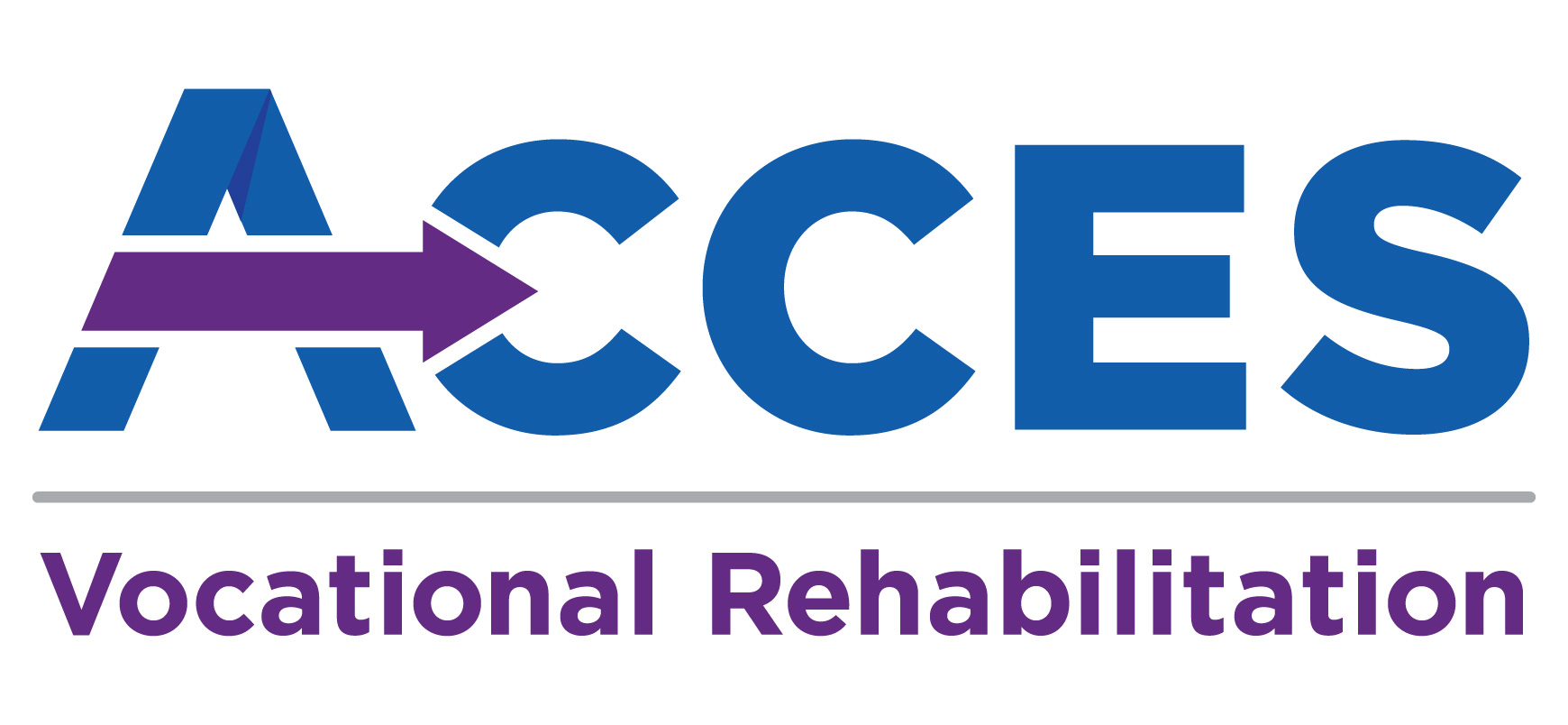 Method of Award – New Vendors
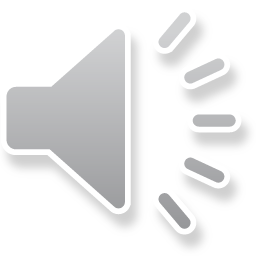 A new vendor is defined as a vendor that:

ACCES-VR does not have a contract with under CRS, or 
Was awarded a contract for CRS services only and now has applied to provide SE.  For the CRS allocation, the vendor will be treated as an existing vendor and for SE, the vendor will receive an allocation as a new vendor.
Was awarded a contract for SE only and now has applied to provide CRS.  For the SE allocation, the vendor will be treated as an existing vendor and for CRS, the vendor will receive an allocation as a new vendor.

$12 million reserved for new vendors in Year 1
First, Supported Employment Extended allocated up to 2 units
Remaining amount divided into service categories:
30% Potentially Eligible
50% Core Rehabilitation Services
20% Supported Employment Intensive
Then, funding allocated in equal amounts to new vendors that pass for services in that category up to a maximum of $100,000 (limited by vendor's stated capacity)
Years 2-5 multiply previous year by 1.03 to account for estimated COLA increases
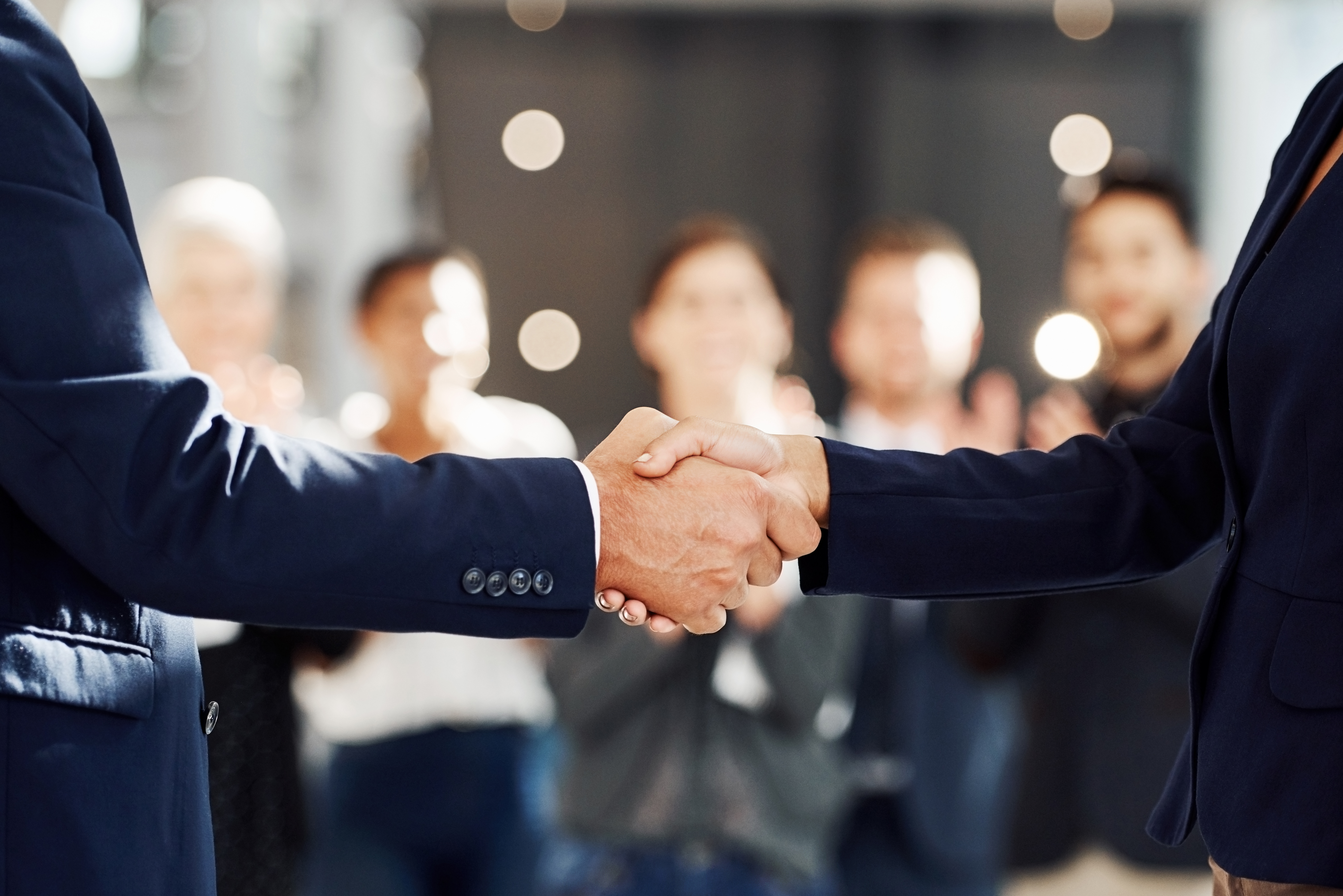 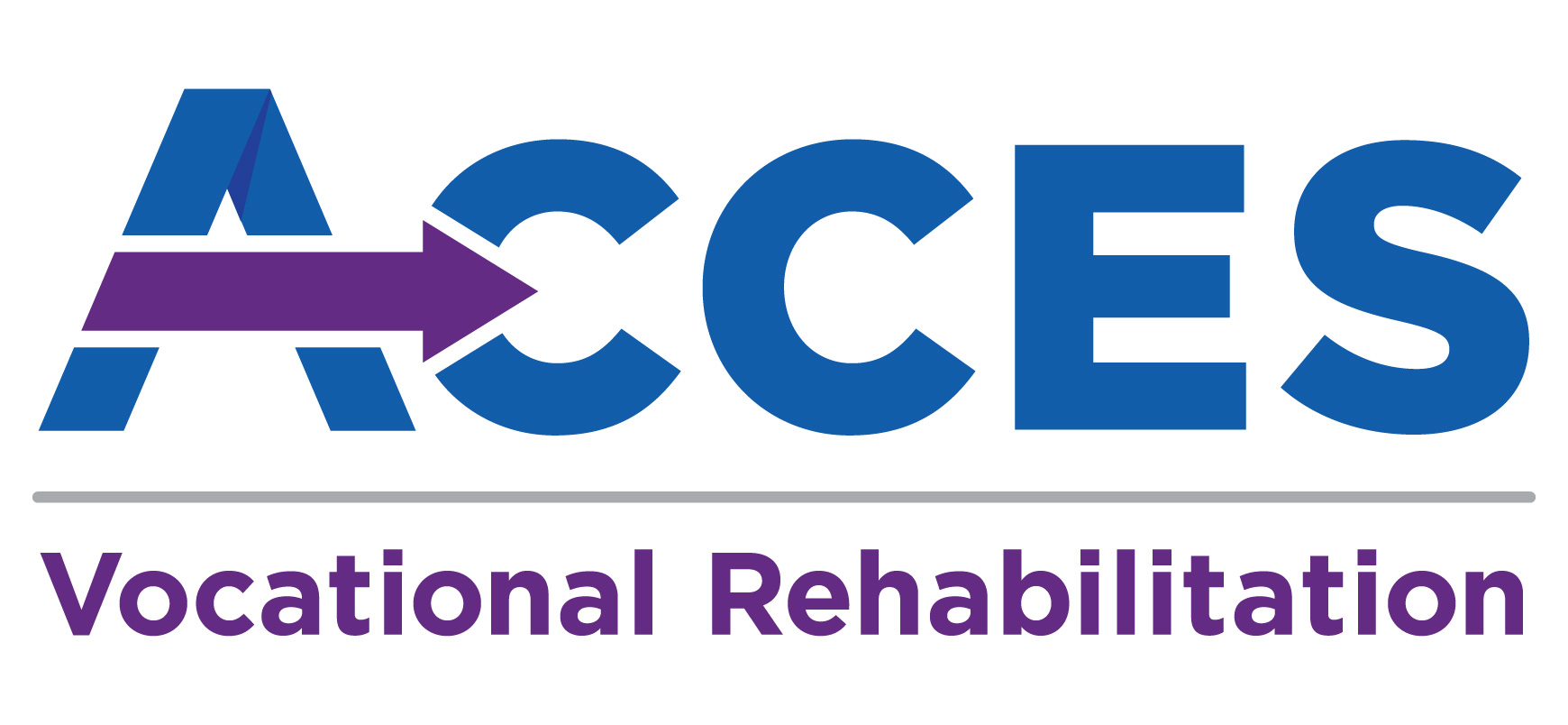 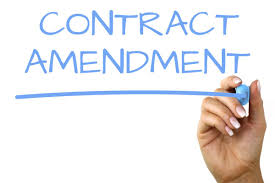 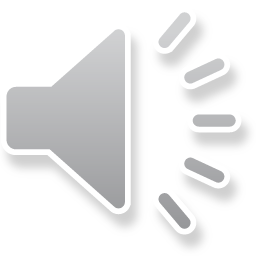 Process for Amending
Utilization for all vendors will be reviewed following the reconciliation of year two
Decreases will be based on utilization below 33% of the total contract value
Estimated contract value will be reduced by:
Actual expenditures – (5yr contract value x 33%)
Increases will be based on participant need, as determined by DO, and vendor performance
When a change to the contract value is recommended by DO and approved by Central Office
Revised Estimated CRS Contract Value Letter sent to vendor for agreement and signature
SED submits request to OSC for approval
If approved, SED notifies vendor that their budget has been increased
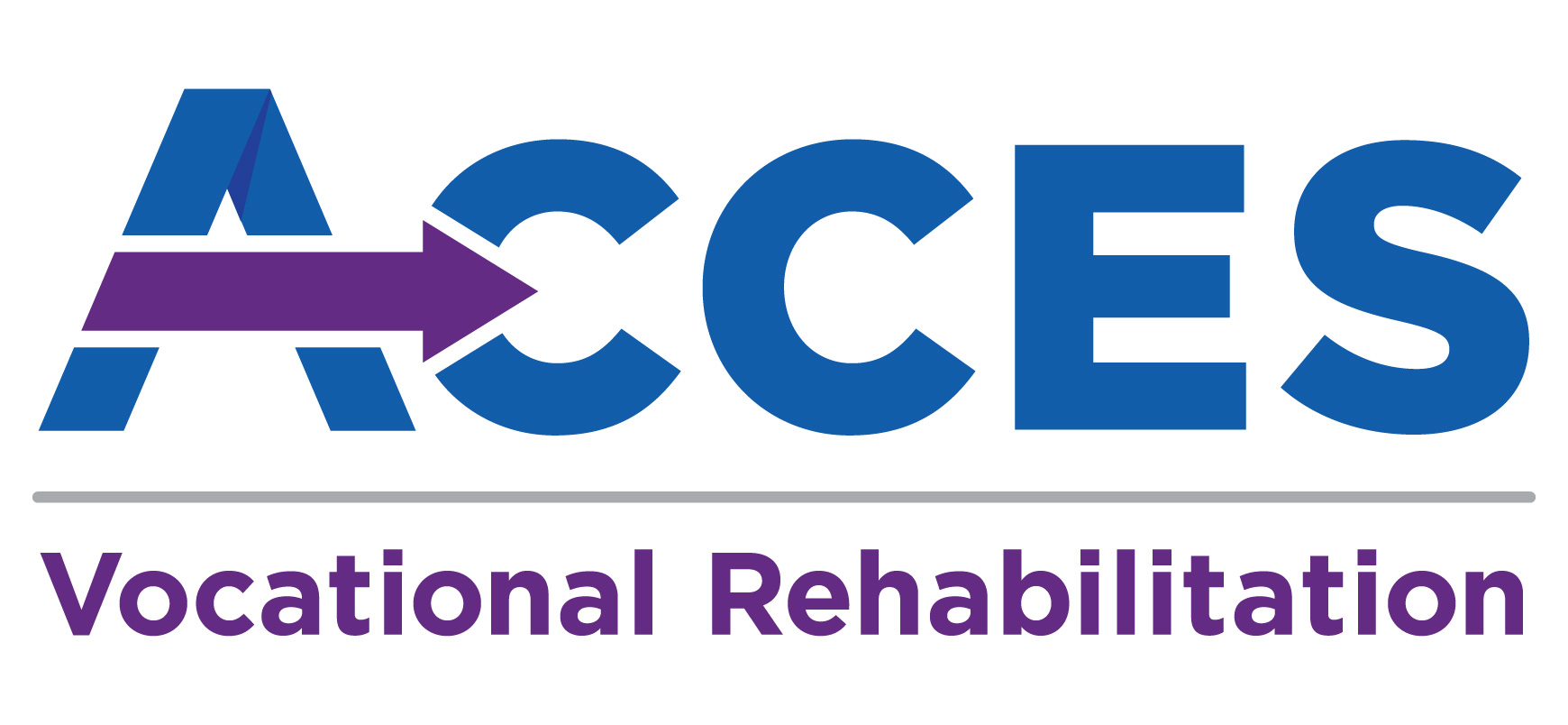 Updates since RFP has been posted
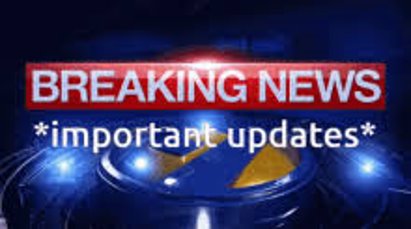 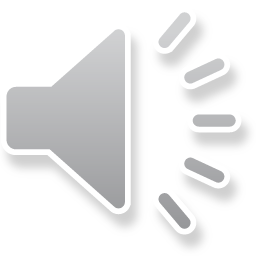 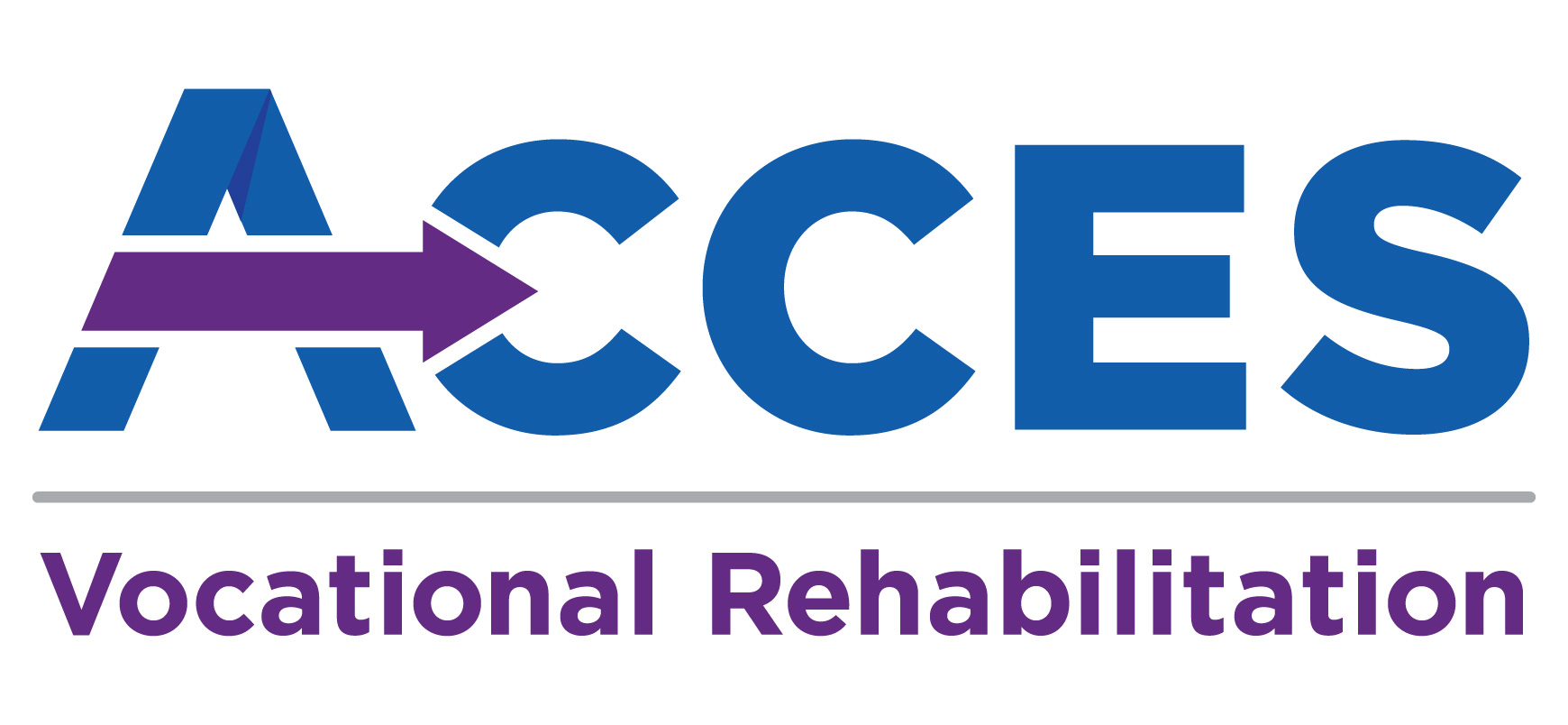 Questions
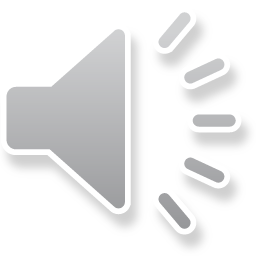 Questions regarding the CRS 2024 RFP must be submitted by email to CRS2024@nysed.gov by close of business Friday, June 16th.
Questions should be identified in the subject line as "Program" or "Fiscal."
A Questions and Answers Summary will be posted by Friday, June 30th to: 
www.access.nysed.gov/procurement
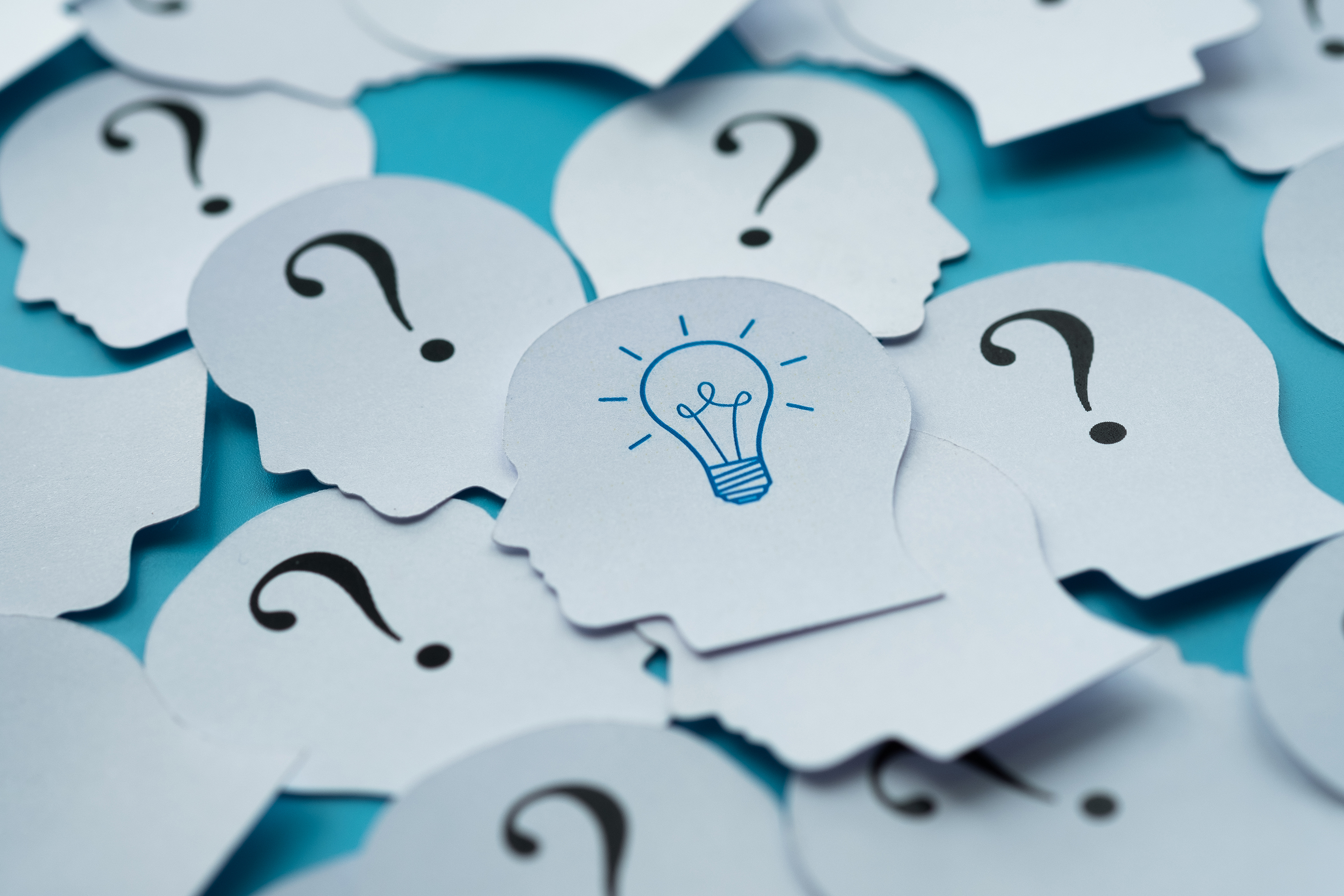 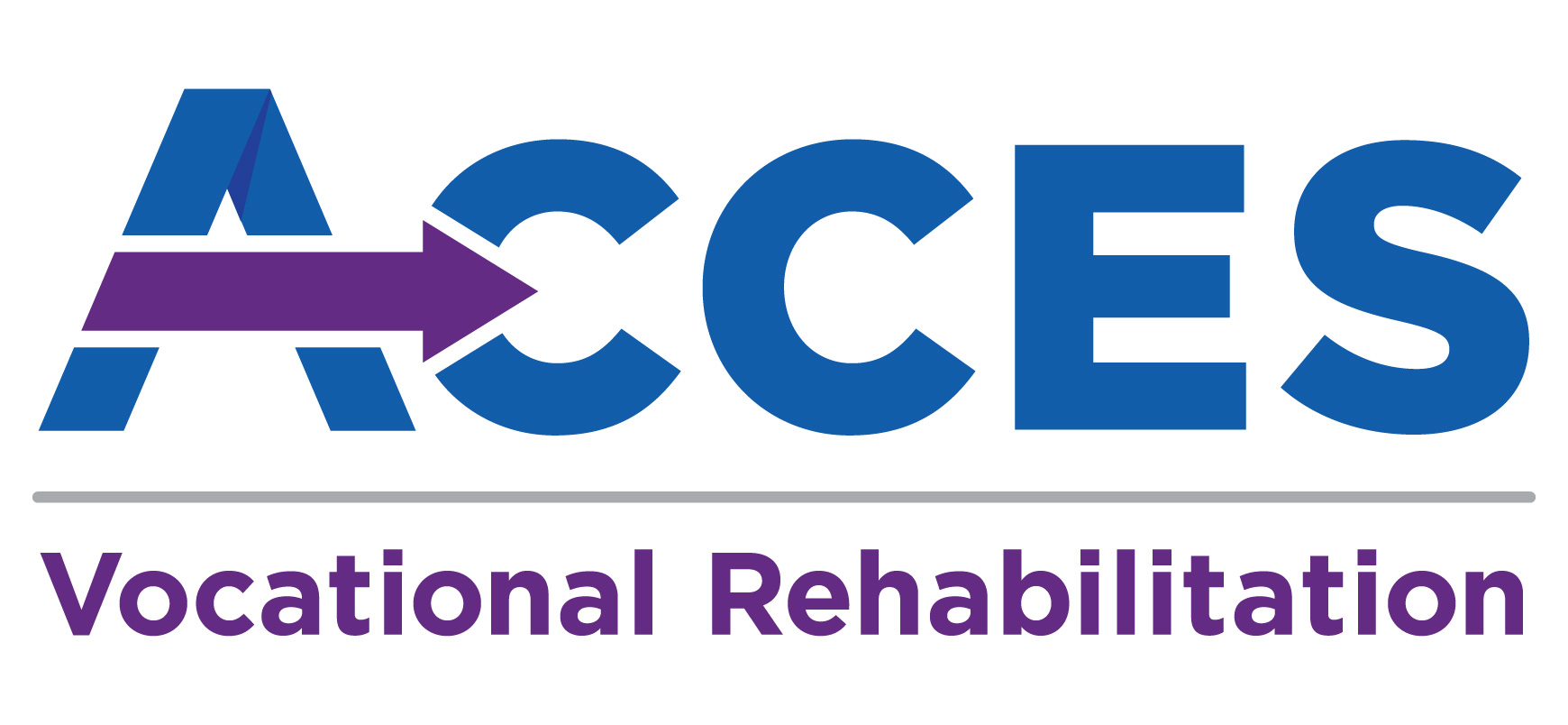 Thank you for attending
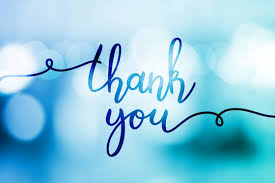 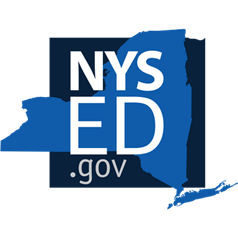 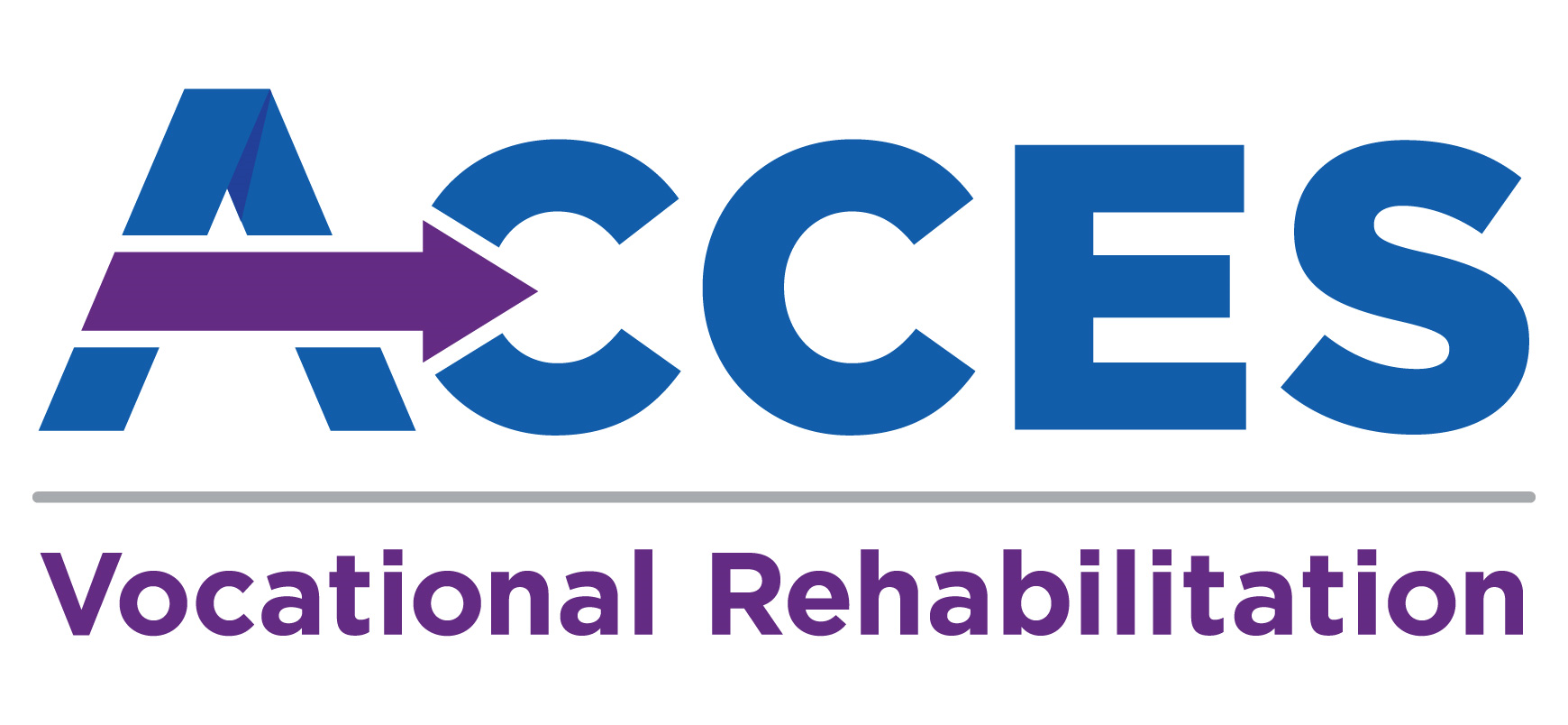 “When you help someone, you help everyone.” 
-May Parker
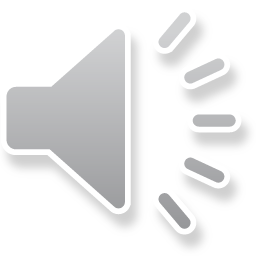